宿泊療養施設について
資料１ｰ６
宿泊療養施設については、第４波の新型コロナウイルス感染者数の急増により１５施設（３９８６室）を確保し、運営してきたところであるが、療養者が減少してきたことから、この度、改定された宿泊療養施設確保計画により7施設を待機施設※とし、残る８施設（1878室）の運用としている。

　※ 待機施設：安い単価で借り上げ契約を継続し、感染急拡大時に備え、すぐ対応できるよう準備している施設
[１] 宿泊療養施設確保計画における感染収束時の施設数
6/9時点　入所者数３０３人
フェーズ２移行準備
　　　（➔１６００室）
※ 確保計画を適用し、待機とした施設に事前
　　通知を行ったうえで、6/11から新規入所者
　　を止め、全員が退所した段階で『待機』へ
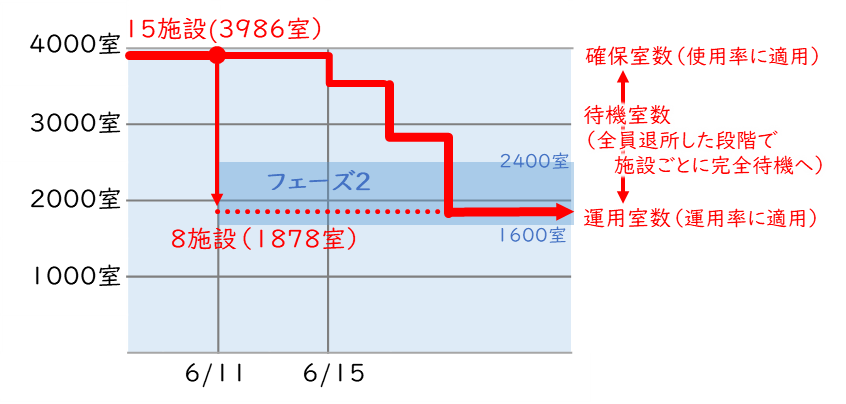 [２] 『運用施設』及び『待機施設』の考え方
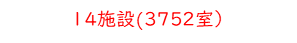 ❏　施設は１棟借していることから、施設単位で運用・待機を決定

❏　男女別で施設運営を行っていることから、運用施設は偶数施設
　　で運用
　　　
❏　直近の入所者数から宿泊療養施設確保計画に基づき、
　　フェーズ２の１６００室を切らない範囲で施設を選定

❏　経済性等を考慮し運用施設を決定
８施設 １８７８室（男性用施設 ９０９室、女性用施設 ９６９室）で運用